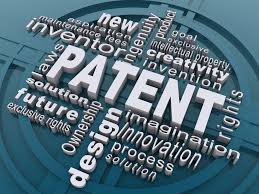 5. DRAFTING  PATENberbagi dengan SAHABAT UNESA
Ir Achmad Fauzan HS MT
fauzanmt@umm.ac.id
1
PENDAFTARAN PATEN
BERKAS ADMINISTRATIF
Formulir, Copy KTP
Pernyataan dll. 
BERKAS SUBTATNTIF
	DESKRIPSI Paten
DISELESAIKAN SENTRA KI
DISELESAIKAN INVENTOR,
 
SENTRA HKI, 
membuka konsultasi
2
APAKAH DOKUMEN/ DESKRIPSI PATEN ITU?
Suatu dokumen tertulis yang harus dibuat oleh pemohon paten mengenai invensinya jika ingin mendapatkan paten.
Dokumen paten menjadi dasar penilaian oleh pemeriksa paten, apakah suatu invensi layak diberi paten atau tidak
3
Syarat Invensi bisa di patenkan
(NOVELTY): tidak pernah dibuat dan digunakan sebelumnya.
(INVENTIVE STEP): Tidak diduga oleh seseorang dengan keahlian tertentu di bidang teknik sebelumnya. 
(INDUSTRIAL APPLICABILE): Produk   mampu dibuat berulang-ulang (massal) dengan kualitas yang sama. Proses   mampu dijalankan / digunakan dalam praktik.
4
DESKRIPSI PATEN INDONESIA
I.    Judul 
II.   Bidang Teknik Invensi
III.  Latar Belakang Invensi
IV.   Ringkasan Invensi
V.    Uraian Singkat Gambar (bila ada)
VI.   Uraian Lengkap Invensi
VII.  Klaim
VIII. Abstrak
IX.   Gambar dan/atau Grafik (bila ada)
PATENS 
SEARCHING
5
I.    Judul
Judul menggambarkan secara singkat dan jelas bidang teknik suatu obyek dari invensi.
Sentra KI - Universitas Muhammadiyah Malang
II.  Bidang Teknik nvensi
Penjelasan bidang teknik invensi secara singkat, apakah suatu alat/produk atau metode/proses, atau komposisi bahan, atau kombinasinya dan kekhususannya 
Contoh: Penemuan ini berhubungan dengan suatu alat pembenam pupuk tablet. Lebih khusus ……..yang….
III.  Latar Belakang Invensi
Latar Belakang Masalah (technical problem) 
Referensi prior art atau invensi terdekat dari informasi paten, jurnal, produk dll
Kelemahan/kekurangan dari prior art 
Tujuan/keunggulan invensi dlm mengatasi masalah dan/atau prior art
Sentra KI - Universitas Muhammadiyah Malang
IV.   Ringkasan Invensi
Intisari (ringkasan) dari klaim-klaim utama
Uraian singkat tentang kelebihan atau keistimewaan fitur (feature) yang utama dari invensi dlm mengatasi masalah atau prior art.
Bukan Pengungkapan secara detail.
V. Uraian Singkat Gambar
(bila ada)
gambar2 invensi dan/atau prior art (Gambar 1-n): prespektif, tampak atas, depan, samping, potongan, grafik, flowchart.                                                
Dijelaskan singkat dan berurutan :                    
Gambar 1 adalah gambar perspektif dari invensi terdahulu
Gambar 2 adalah gambar perspektif …. yg sesuai dengan invensi ini
VI.   Uraian Lengkap Invensi
(sufficient disclosure), sehingga ahli di bidangnya dpt memahami dan melaksanakannya. Mencakup Klaim
Prior art sebagai perbandingan
Fokus pada hal baru yg ditemukan. 
Boleh  Tabel-tabel , 
merujuk  Gambar, Grafik kalu ada
Sentra KI - Universitas Muhammadiyah Malang
VII.  Klaim
Bagian paling penting dlm spesifikasi 
Menyatakan jenis klaim
Batas hak perlindungan yang diminta oleh inventor/pemohon
Fitur yg khas dari invensi
KOMPOSISI FARMASI YANG MENGANDUNG EKSTRAK DAUN JOMBANG DAN PENGGUNAANNYA UNTUK MENGOBATI KANKER PAYUDARA: DP000035523
1. Komposisi farmasi  yang mengandung ekstrak daun jombang (Taraxacum officinale) yang Digunakan sebagai terapi mencegah kanker payudara
2. Komposisi farmasi sesuai dengan klaim 1  memiliki konsentrasi dai 1,0 pml  atau  dimana esktrak daun jombang memiliki konsentrasi dai  10 5,0 pml.
13
KOMPOSISI FARMASI YANG MENGANDUNG EKSTRAK DAUN JOMBANG DAN PENGGUNAANNYA UNTUK MENGOBATI KANKER PAYUDARA
4.  Penggunaan ekstrak daun jombang dalam pembuatan komposisi farmasi untuk mencegah atau mengobati kanker  payudara.  
5. Penggunaan sesuai dengan klaim 4  15 epigenetik pada ekspresi gen RAR 52.  20
14
Sentra KI - Universitas Muhammadiyah Malang
VIII. Abstrak
Ringkasan dari keseluruhan isi spesifikasi paten:
masalah teknis
Ciri khas invensi
keunggulan invensi dalam 
mengatasi masalah
Terima Kasih 
16